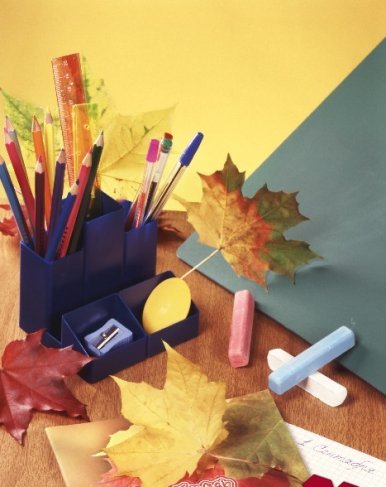 Новикова Ирина Владимировна

учитель 1 категории 
МБОУ СОШ № 64
Московского района
г.Нижний Новгород
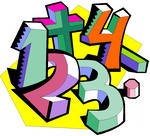 Методическая разработка  раздела математики на тему:
« Числа от 1 до 10 и число 0».
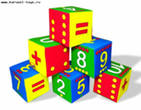 1 класс
Пояснительная записка
Арифметический материал
Геометричес
кий материал
Начальный курс математики-курс интегрированный.
представления о натуральном числе и нуле;
 представления
о четырех
арифметических действиях с целыми неотрицательными числами и важнейших их свойствах.
формирование пространственных представлений;
 ознакомление с геометрическими фигурами и их свойствами;
 ознакомление с величинами и их измерением .
Алгебраичес
кий материал
представление о приемах устных и письменных вычислений  - их осознанное и прочное усвоение;
  повышение уровня формируемых обобщений, развитие абстрактного мышления.
Изучение начального курса математики создает прочную основу для дальнейшего обучения этому предмету.
Задачи раздела
Обучающая:
изучение табличного сложения и вычитания в пределах 10;
освоение основ математических знаний, формирование  первоначальных представлений о математике;
формирование предметных умений и навыков, необходимых для успешного решения учебных и практических задач.

Развивающая:
развитие навыков счета;
развитие познавательного интереса и умение рассуждать и делать выводы, основанные на выполненных действиях;
развитие внимания, образного и логического мышления, воображения.
 
Воспитывающая:
воспитание интереса к математике, стремление использовать математические знания в повседневной жизни;
воспитание у детей желания и умения учиться, формирования чувства ответственности за качество своих знаний, доброжелательного отношения к товарищам;    
способствовать воспитанию настойчивости и упорства в достижении цели.
Ожидаемый результат
Актуальной темой этого раздела является «Нумерация чисел в пределах 10», при изучении которой ученики
должны уметь:
должны знать:
названия, последовательность и обозначение чисел от 0 до 10;

состав чисел первого десятка;

названия и обозначение действий сложения и вычитания.
считать предметы в пределах 10;
читать, записывать и сравнивать числа первого десятка;

находить значение числового выражения в пределах 10(на основе счета предметов);
 
решать задачи в одно действие на сложение и вычитание (на основе счета предметов).
Методы и формы обучения
Образовательные технологии
Технология обучения связана с методами, но их зависимость    может определяться по-разному в связи с различной трактовкой метода обучения.
По данному разделу наиболее значимыми из образовательных технологий можно выделить: игровые и проблемно-поисковые.                                                      
Основная цель педагогических технологий:
– научить ребенка учиться, т. е. развить способность к открытию и рефлексивному применению способа деятельности. 
Отсюда основная цель инновационных технологий:
– антропологический результат, т. е. развитие ребенка как субъекта собственной деятельности.
Порочное планирование
Разработка урока математики в 1 классе
Тема:                «Числа от 1 до 10». 
 
Тип урока:    Закрепление изученного материала.
 
Программа:  «Школа России» 
                            

Авторы:           М. И. Моро, Ю. М. Колягин, М. А.                                                         
                             Бантова,Г. В.   Бельтюкова,С. И.  Волкова,                            
                             С. В. Степанова.
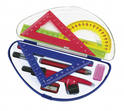 Задачи урока
Оборудование
1.   Рисунки сказочных героев: «Петушок»,        
      «Буратино»,   
      «Колобок», «Паровозик с вагончиками-примеров».
 2.  Числовой ряд от 1 до 10.
 3.  Карточки с индивидуальными заданиями от      
      сказочных героев.
 4.  Индивидуальные «кассы» разрезных цифр.
 5.  Карточки с цифрами и буквами.
 6.  «Волшебные домики» для игры «Засели домик»      
      (по составу чисел 6, 7, 8, 9).
 7.  Учебник математики и рабочая тетрадь к нему,
 8.  Рисунки цветов: «Колокольчик», «Василек»,  
      «Ромашка» (для дифференцированных заданий).
 9.  Сигнальные кружки «Светофорчик».
План урока
I .  Организационный момент.                                            1 мин.
  II . Сообщение темы урока. Постановка УЗ.                     1 мин.
 III .  Устный счет.                                                                   4 мин.
 IV .  Актуализация знаний.                                                   5 мин.                                                                 
  V .  Работа над темой урока.                                                6 мин.
 VI .  Физкультминутка.                                                          1 мин.
VII .  Закрепление.                                                                   6 мин.                                                     
 VIII .  Повторение с дифференцированным заданием.      8 мин.
IX .  Обобщение. Подведение итогов урока.                        2 мин.
 X .  Оценивание работы.                                                        1 мин.
Ход урока
Организационный момент направлен на проверку готовности учащихся к работе, мобилизацию внимания, создание психологического настроя учащихся.
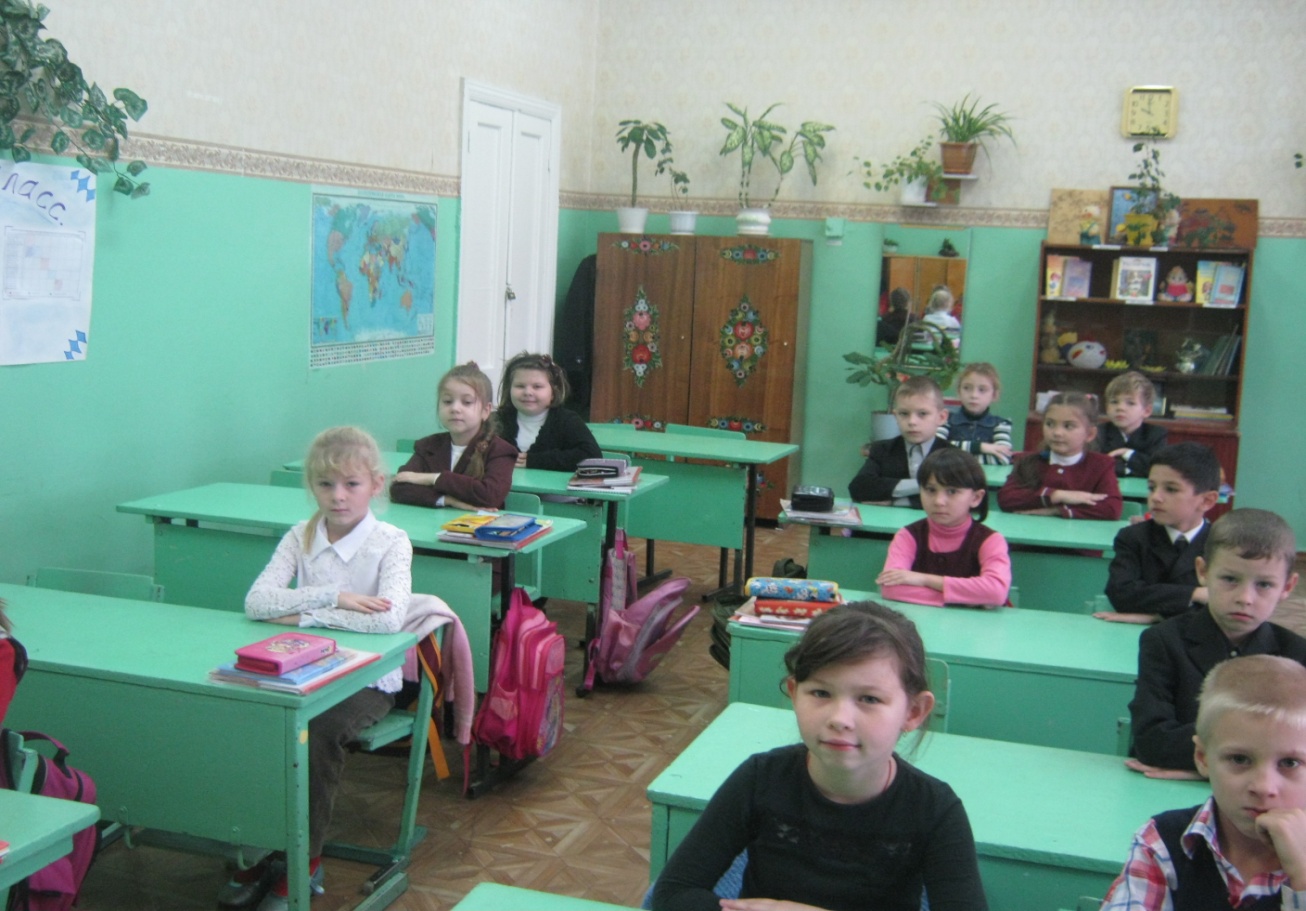 II. Сообщение темы урока. Постановка УЗ.
Мотивационный компонент УД. Развитие познавательного интереса. Подготовка детей к активному восприятию.
На доске:
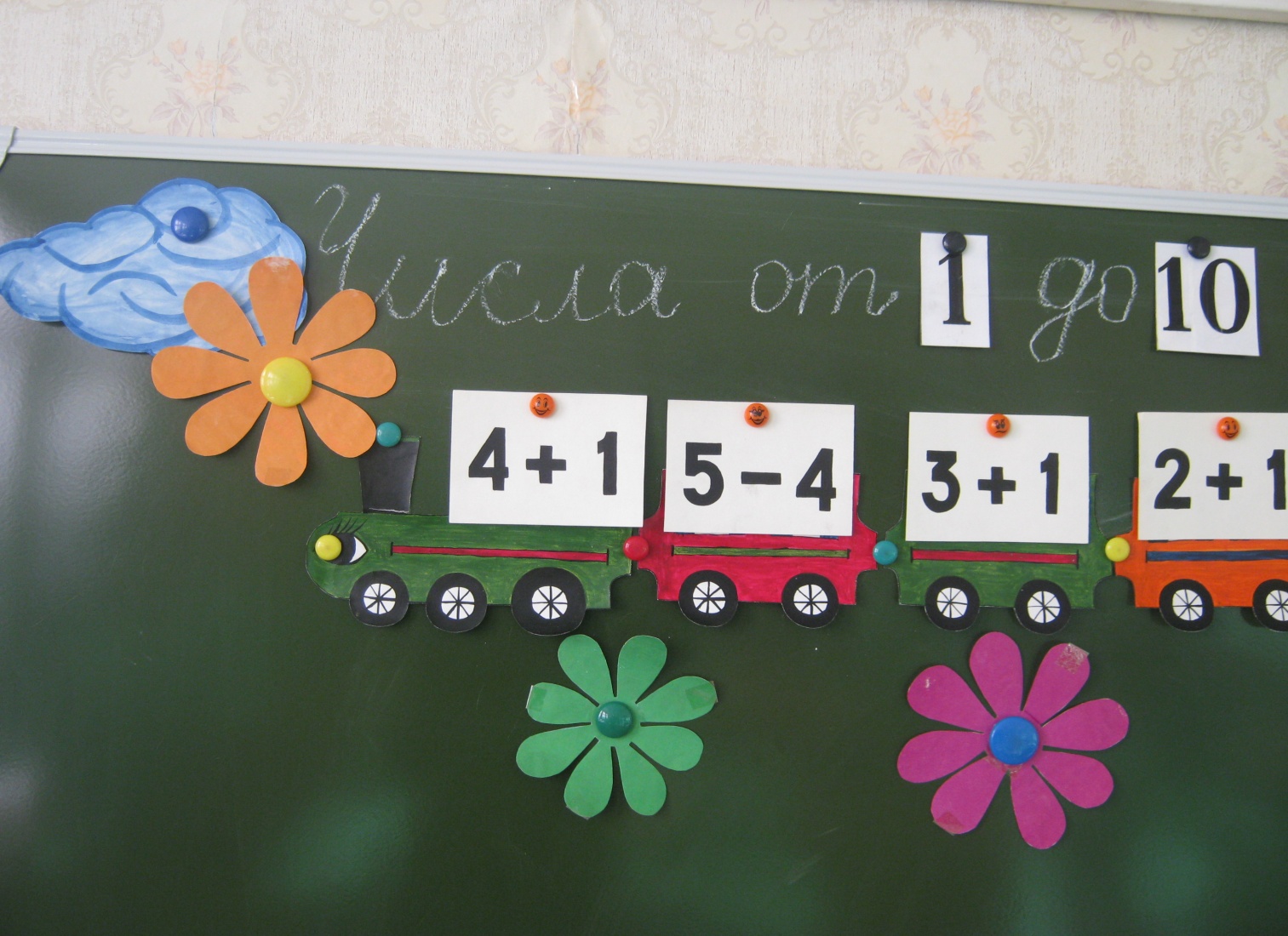 III . Устный счет направлен на повторение:
- нумерации чисел в пределах 10.
 - состава чисел 6, 7, 8, 9.
Замотивировать с помощью проблемной ситуации, удержать внимание учащихся.
На доске задания:
  5, 1, 4, 3, 2. – восстановить ряд чисел в  
                              порядке возрастания.
  Домики с числами. Проводится игра   
«Засели домик» - развитие познавательного интереса, заинтересованность в содержании учебного процесса с помощью игры.

Работа с разрезной «кассой». Развитие операционной части на основе внимания и мышления с помощью веселых задач от «Петушка».
IV. Актуализация знаний учащихся
направлено на развитие познавательной мотивации на основе эмоциональной.

Арифметический диктант от «Буратино»
удержать произвольное внимание детей;
увлечь их видом деятельности;
На доске :9, 8, 5, 4, 7, 2, 10.
                                                              Задание:назовите     
                                                              следующего героя 
                                                                                 К  О Л  О Б  О  К 
Самооценка с помощью 
процесса сравнения
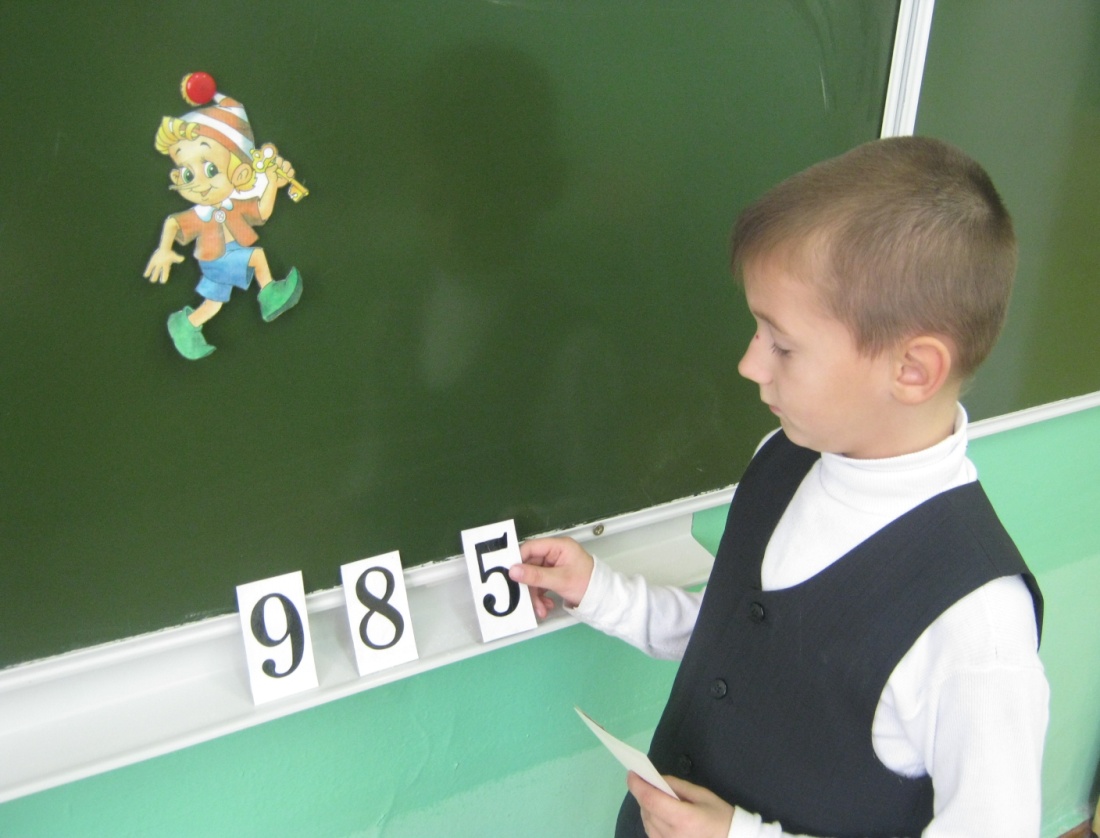 V. Работа над темой урока
Применение игрового приема -  Помоги Колобку:





Карточки:  
4< 3     3 = 3     5+1> 6
 5> 7     2> 1      8- 1< 5

Задание:
найди и исправь ошибки
активизировать мыслительную деятельность;
создание ситуации самостоятельного поиска;
взаимопроверка - развитие коммуникативных навыков при работе в парах- регулирующий компонент УД;
развитие внимания;
воспитание доброжелательности, чувства товарищества и взаимовыручки.
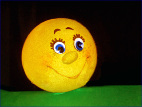 VI. Физкультминутка-переключение на другой вид деятельности.
Релаксация
дает большой эмоциональный подъем и позволяет успешному продолжению урока;
развитие памяти с помощью повторения заученного стихотворения.
VII.  Закрепление
направлено на отработку изученного материала;
 операционный компонент УД-развитие логических операций мышления.
1 задача от Бабушки-Загадушки:
       В мяч играли 8 ребят. Трое ушли домой. Сколько детей осталось играть в мяч?
фронтальная форма беседы при разборе задачи;
выбор правильного решения;
На доске:  8 + 3        8 – 3 
             дети объясняют свой выбор.
2 задача от Бабушки-Загадушки:
Игра «Поиск девятого» (учебник с.58)
?
выделение закономерности;

повторение геометрического  материала;

активизировать мыслительную деятельность;

воспитание нравственных качеств,  
  взаимопомощи и ответственности;
IX. Повторение.
Работа по решению примеров строится на основе дифференциации по уровню сложности.;

Обратная связь осуществляется с использованием сигнальных карточек «Светофора».
На доске:
«Колокольчики» (сильные учащиеся):            9 * * = 10                                  1 * * = 4
                                                                     5 * * = 3                   2 * * = 9
 
«Васильки» (средние учащиеся):              5 - * = 4                         8 - * = 7
                                                                     7 + * = 6                     3 + * = 5
 
«Ромашки» (слабые учащиеся):             9 + 1 = *                        8 – 1 = *
                                                               10 – 1  = *                     6 + 1 = *
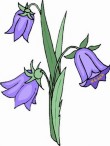 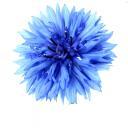 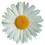 X. Обобщение. Подведение итогов.
Счет прямой и обратный. 
Фронтальная работа
1 ряд – сосчитать от 3 до 8 и обратно,
2 ряд – сосчитать от 5 до 1 и обратно, 
3 ряд – сосчитать от 9 до 4 и обратно, 
а теперь все вместе:
от 1 до 10 и обратно. 
Молодцы!
Регулирующий компонент УД;
Рефлексия на основе самооценки и самоконтроля с помощью прогнозирования.
XII . Оценивание работы.
Выявление  комфортности учащихся на уроке.
              - радость, 
                интерес;

          - безразличие,
              отсутствие
              интереса;
             
            - не понял 
              тему.
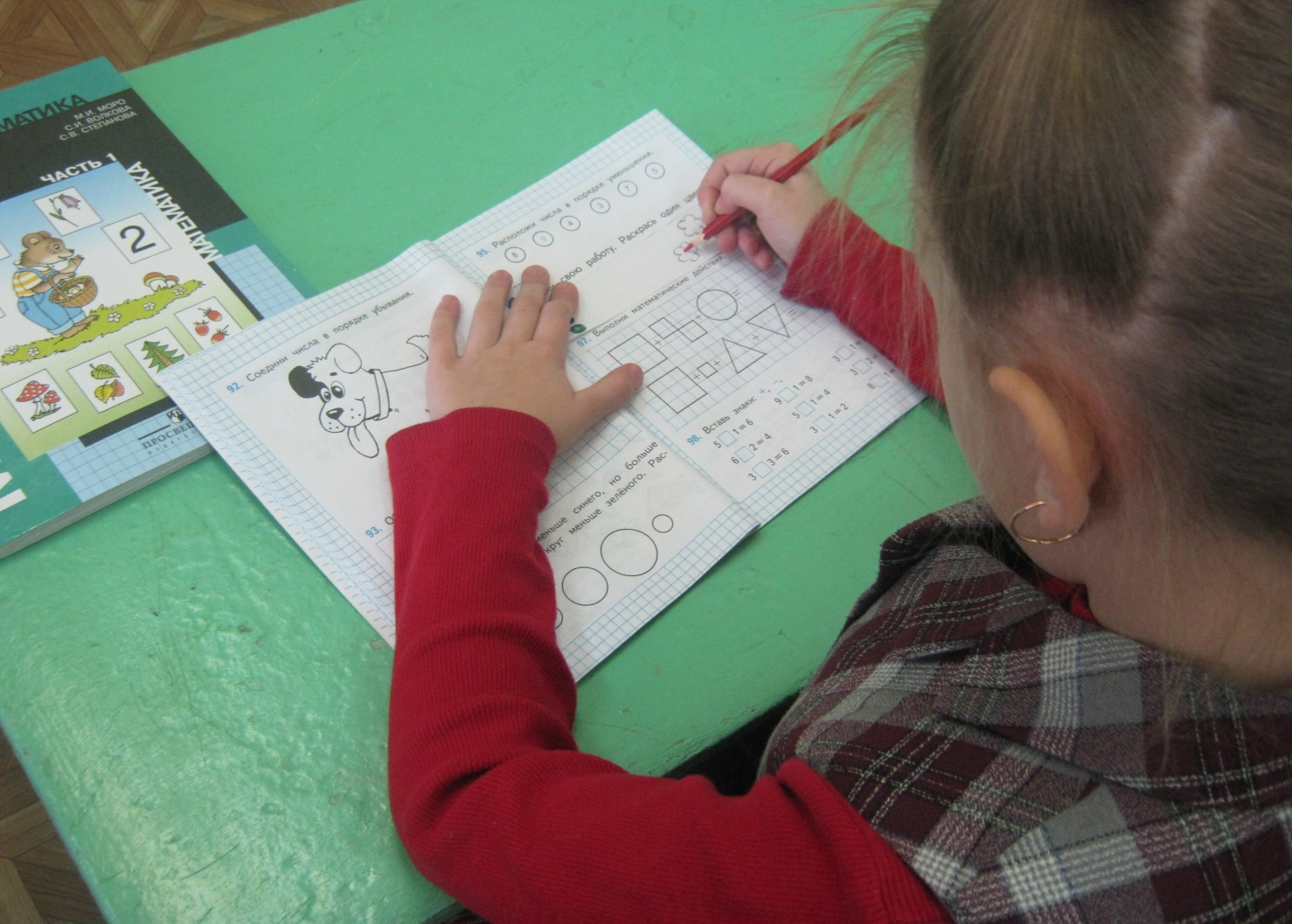 Список литературы
1.    Программа «Школа России» под редакцией М. А. Бантовой, Г. В. Бельтюковой, С. И.   Волковой,    М. И. Моро, Ю. М. Колягина и др., издательство Москва «Просвещение» 2009 год.
2.    Учебник  «Математика» - 1класс 1, 2 части, авторы: М. И. Моро, Ю. М. Колягин, М. А. Бантова, Г. В. Бельтюкова, С. И. Волкова, С. В. Степанова, издательство Москва «Просвещение» 2010 год.
3.    Рабочая тетрадь по математике -1 класс 1, 2 части к учебнику М. И. Моро под редакцией С. Ю. Кремнева, «Экзамен», 2010 год.
4.    Дидактический материал к учебнику «Математика» 1 класс «Тематический контроль знаний учащихся», авторы: В. Т. Голубь, 2009 год.
5.    Поурочные разработки по математике к учебному комплекту М. И. Моро, С. И. Волковой под         
       редакцией Е. П. Фефиловой, Е. А. Поторочиной, издательство «Вако», 2006 год.
6.    Практическое пособие к урокам математики «Нетрадиционные уроки в начальной школе», авторы: С. В. Кульневич, Т. П. Лакоценина, издательство Воронеж ТЦ     «Учитель», 2009 год.
 7.    Практическое пособие к урокам математики «Я иду на урок в начальную школу» 1, 2    части  под редакцией М. В. Соловейчик, М. А. Козловой, издательство «Первое сентября», 2002 год.
8.     Нефедова  Е.А., Узорова О.В., «3000 задач и примеров», издательство Москва, 2001год.
9.     Сборник текстовых заданий под редакцией В. К. Баталовой, Москва, 2005 год.
10.   Селевко Г. К. «Современные образовательные технологии», Москва, 2000 год.